ANTENNAS AT CELL SITE
For Coverage 
Use Omni-directional Antennas
High-Gain Antennas

There are standard 6-dB and 9-dB gain omni-directional antennas
High-gain omnidirectional antennasGain with reference to dipole: (a) 6 dB; (b) 9 dB
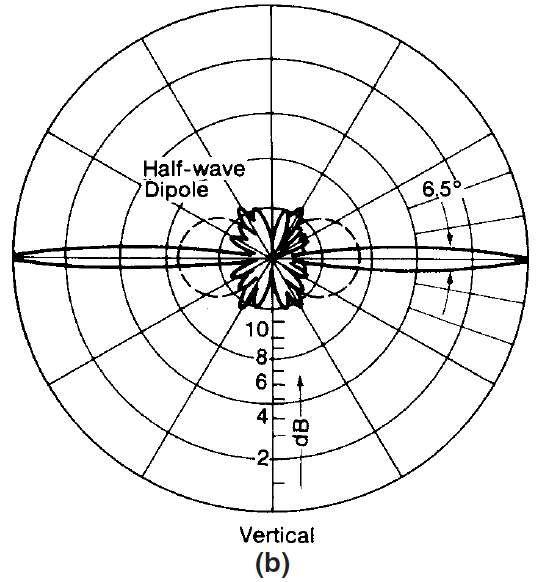 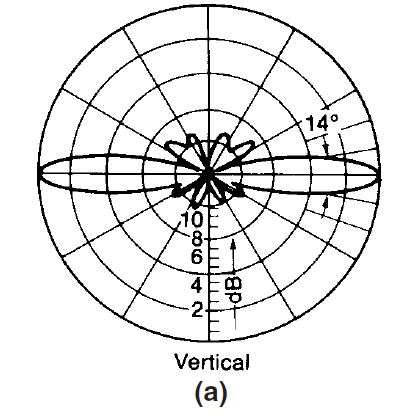 Cell-site antennas for omnicells
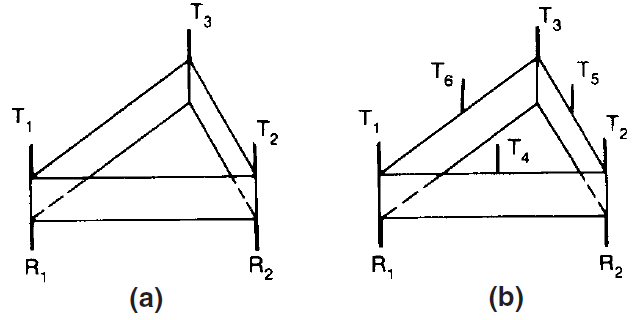 (a) for 3N channels                                                   (b) for 6N channels.
Ring combiner
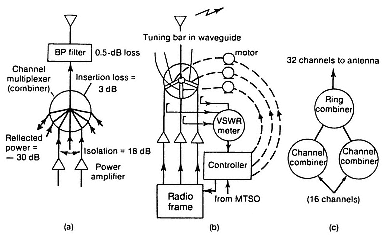 A ring combiner is used to combine two groups of channels into a single output. 

The function of a ring combiner is to combine two 16-channel combiners into one 32-channel output. 

Therefore, all 32 channels can be used by a single transmitting antenna.

The ring combiner has a limitation of handling power up to 600 W with a loss of 3 dB.
Relation between Gain and Beam Width
Relation between Gain and Beam Width
The receiver gain GR can be related to its half-power beam width as


θHP and φHP are the half-power beam widths in the θ and φ planes
The factor 4π is the solid angle subtended by a sphere in steradians (square radians)
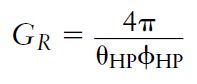 Relation between Gain and Beam Width
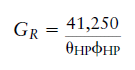 A typical pattern for a directional antenna of 120° beamwidth
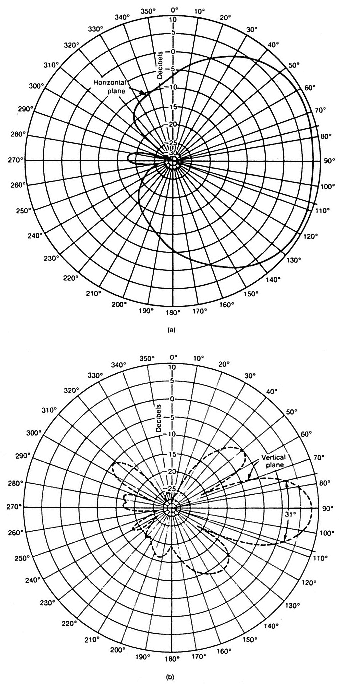 (a) Azimuthal pattern of 8-dBdirectional  antenna
A typical pattern for a directional antenna of 120° beamwidth
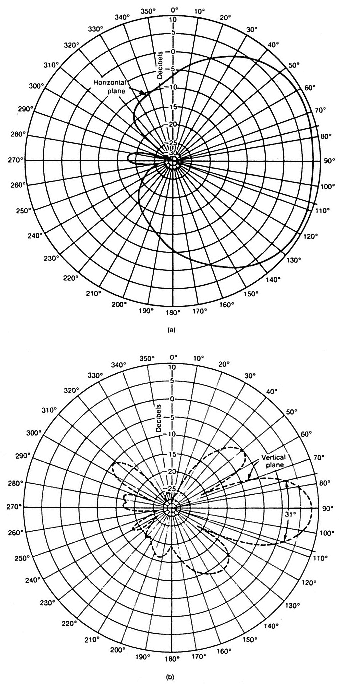 (b) Vertical pattern of 8-dB
 directional antenna
Directional antenna arrangement
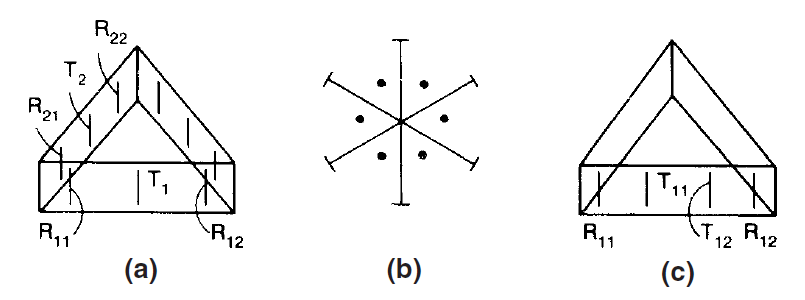 (a) 120◦ sector (45 radios);
(b) 60◦ sector; 
(c) 120◦ sector (90 radios).
Cell-site antenna mounting
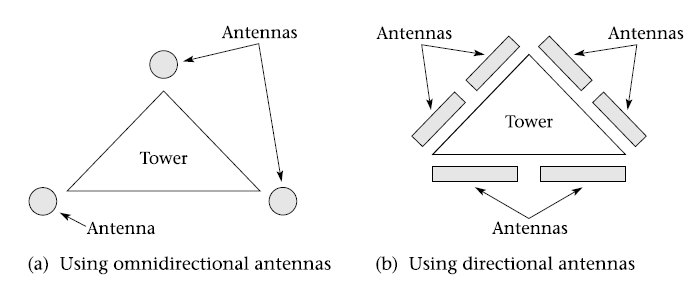 Other Antennas at cellsite
Location antennas
Setup channel antennas
Spaced diversity antennas
Spatial Diversity
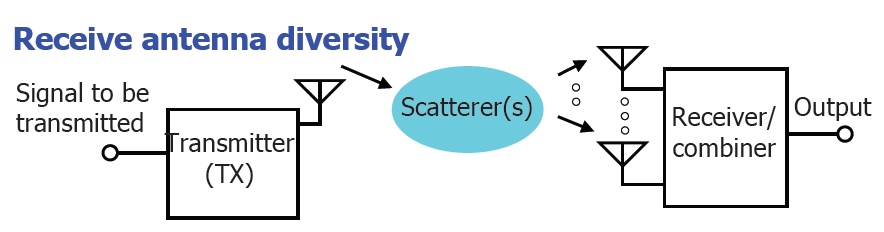 Diversity Antenna Spacing
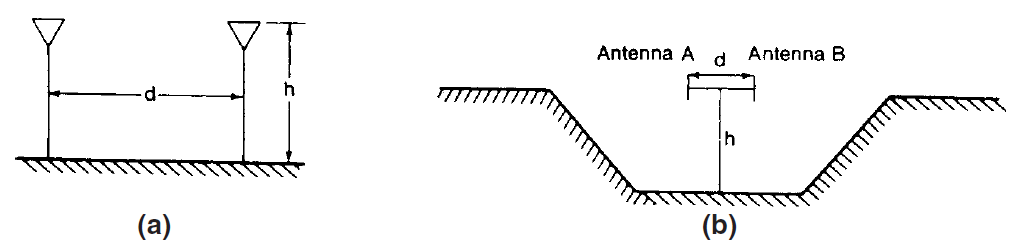 η = h/d; 
(b) proper arrangement with two antennas.
Umbrella-Pattern Antennas
Normal Umbrella-Pattern Antenna.
Broadband Umbrella-Pattern Antenna
High-Gain Broadband Umbrella-Pattern Antenna
Dipole antenna
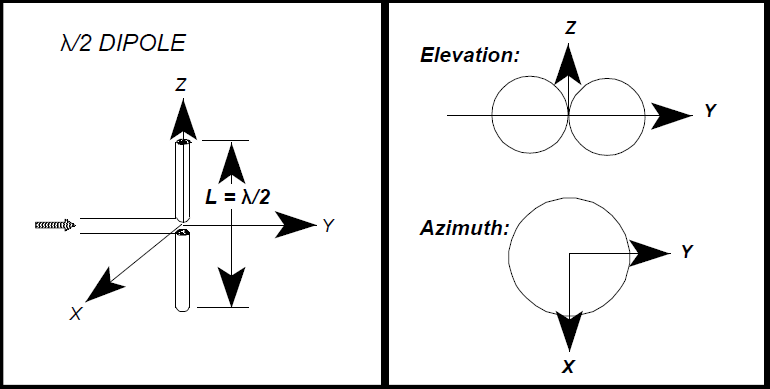 Monopole Antenna
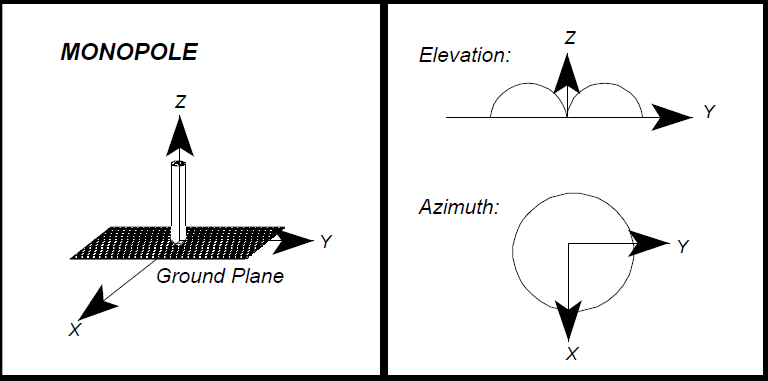 Discone Antennas
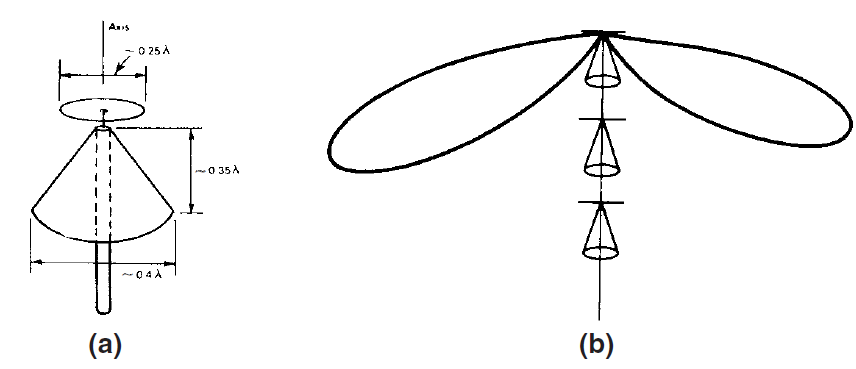 Single antenna. 
 An array of antennas
Photo of discone antenna
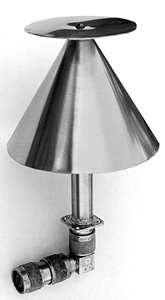 Discone Antenna
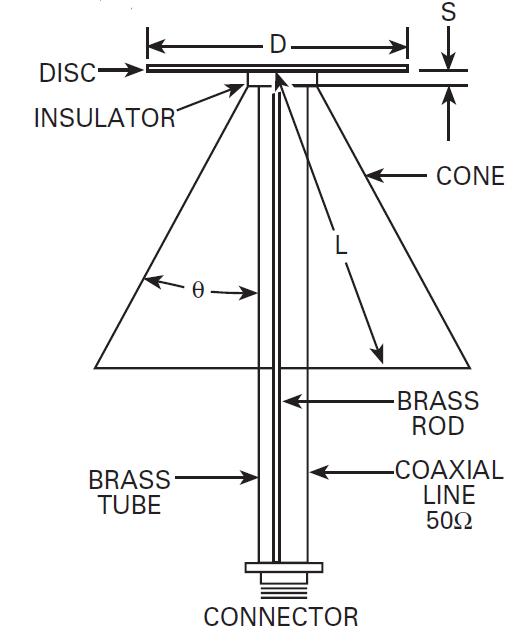 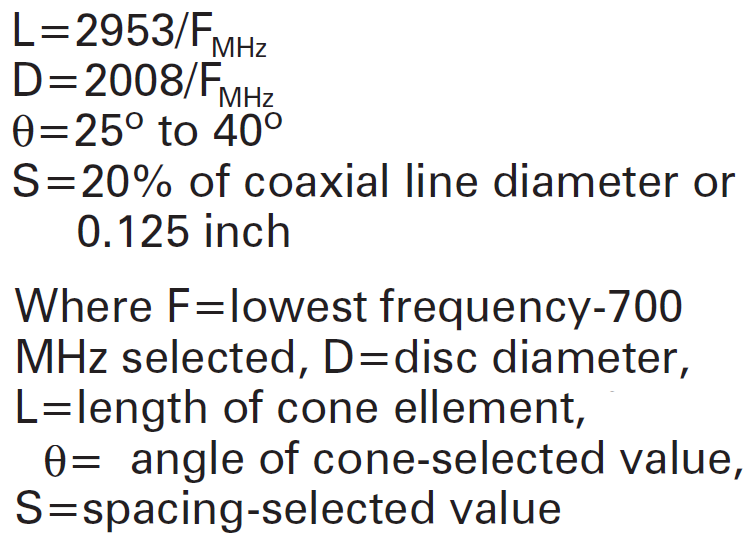 Radiation pattern
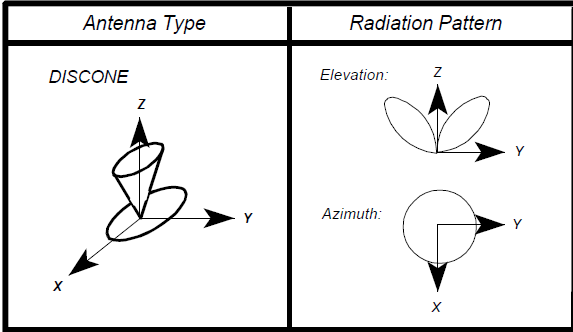 High gain Broadband umbrella-pattern antenna
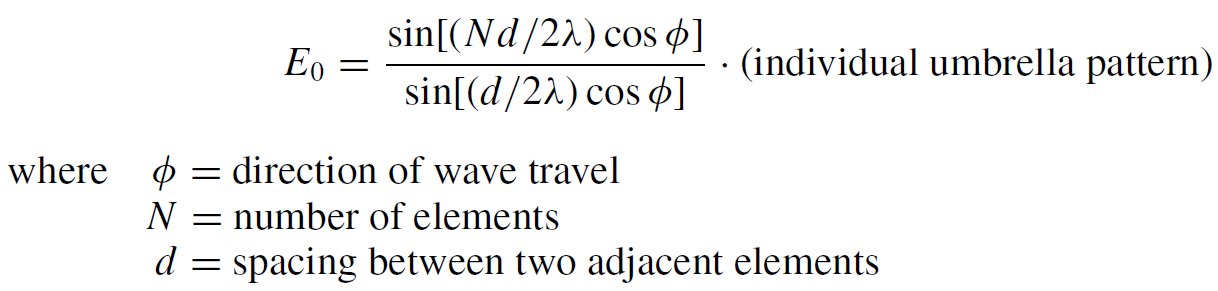 UNIQUE SITUATIONS OF CELL-SITE ANTENNAS
	

Antenna Pattern in Free Space and in Mobile Environments
Front-to-back ratio of a directional antenna in amobile radio environment.
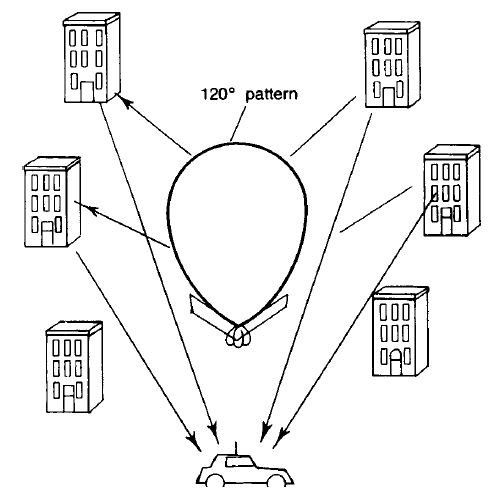 Minimum Separation of Cell-Site Receiving Antennas
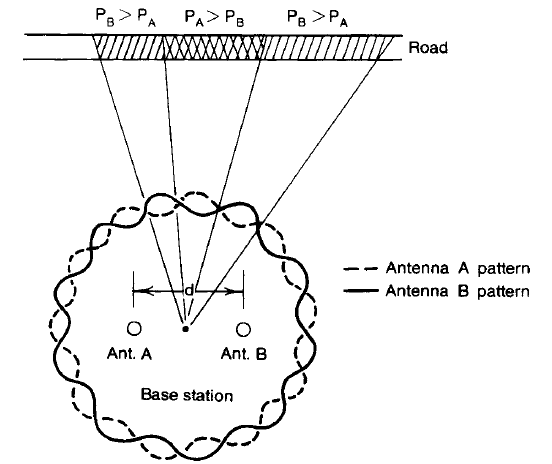 Antenna pattern ripple effect
Regular Check of the Cell-Site Antennas

Choosing an Antenna Site
MOBILE ANTENNAS
Roof-Mounted Antenna
Glass-Mounted Antennas
Mobile antenna patterns
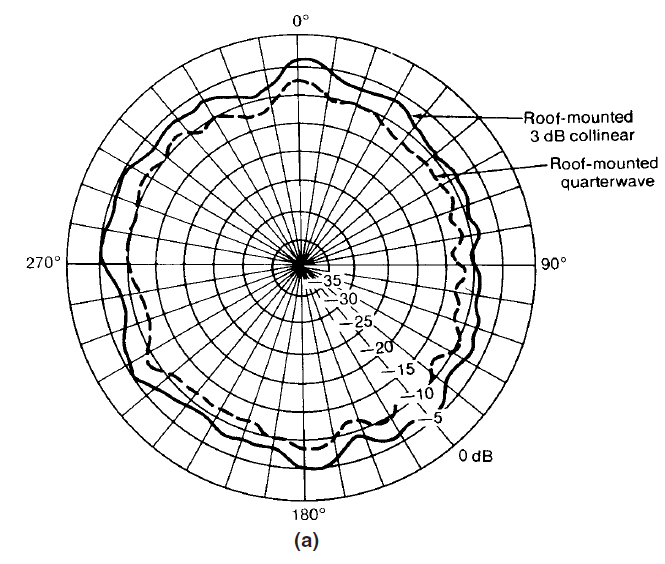 (a) Roofmounted
3-dB-gain collinear antenna versus roof-mounted quarter-wave antenna.
Mobile antenna patterns
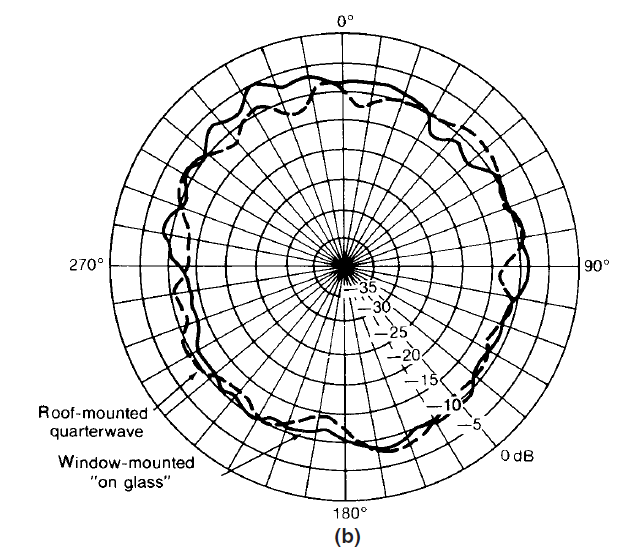 (b) Windowmounted
“on-glass” gain antenna versus roof-mounted quarter-wave antenna.
Roof Mounted Antenna
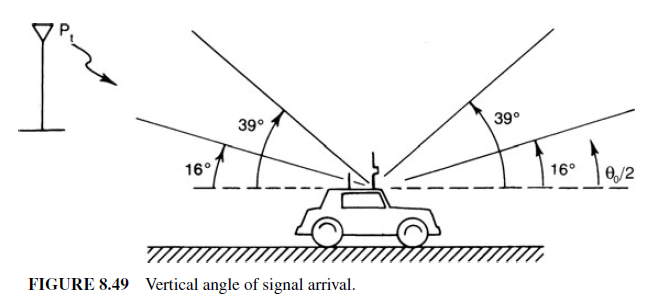 Mobile Antennas
Mobile High-Gain Antennas
Horizontally Oriented Space-Diversity Antennas
Vertically Oriented Space-Diversity Antennas
Horizontally spaced antennas
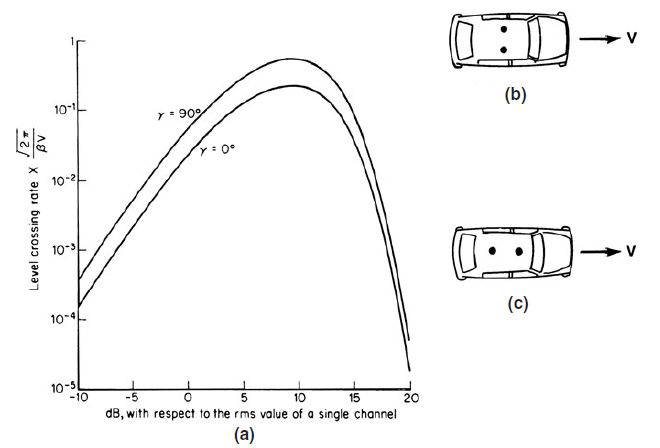 (a) Maximum difference in lcr of a four-branch equal-gain signal between α = 0 and    α = 90◦ with antenna spacing of 0.15λ 
(b) Not recommended. (c) Recommended.
Level Crossing Rate
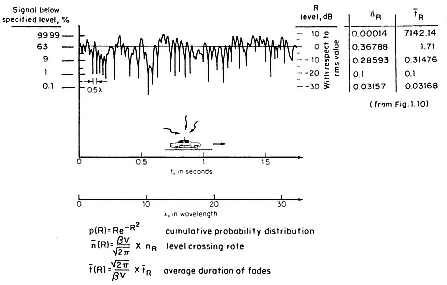 Vertical separation between two mobile antennas.
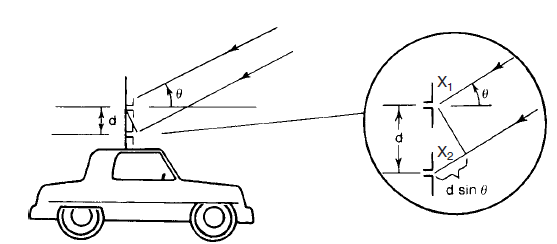 The theoretical derivation of correlation
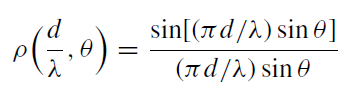 Correlation coefficients in different areas and different street orientations.
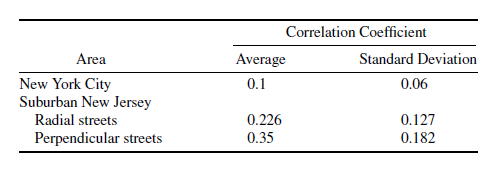 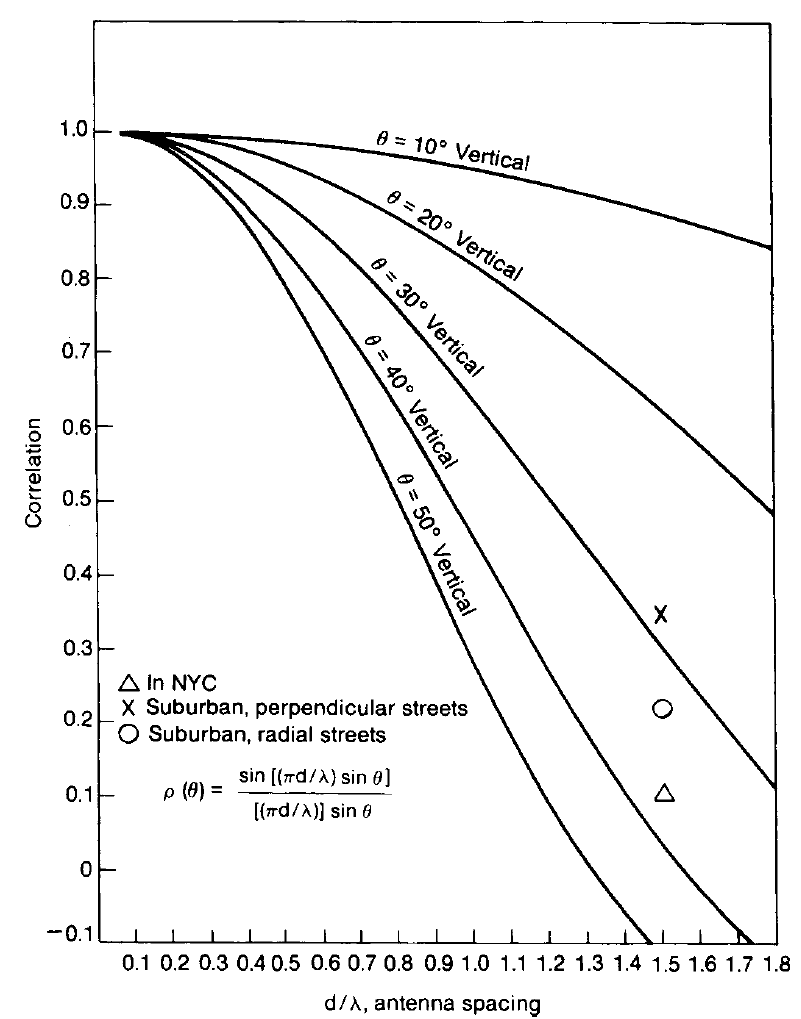 Two vertically spaced antennas mounted on a mobile unit.